NOMINALIZACJA
czasownik  rzeczownik
WYKŁAD 5
RZECZOWNIK ODCZASOWNIKOWY NIEGERUNDIALNY. ĆWICZENIA
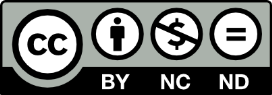 Izabela Kugiel-Abuhasna, Studiologia. Podręcznik polskiego języka naukowego dla cudzoziemców na poziomie B1
czaso-wnik
ać
-anie
-a
eć, yć, ić
-enie
-
jednosy-labowe
-cie
-(a)cja
(n)ąć
-(ni)ęcie
Izabela Kugiel-Abuhasna, Studiologia. Podręcznik polskiego języka naukowego dla cudzoziemców na poziomie B1
I. CZASOWNIK Z PRZYIMKIEM
Izabela Kugiel-Abuhasna, Studiologia. Podręcznik polskiego języka naukowego dla cudzoziemców na poziomie B1
Zastosuj nominalizację.
1. debatować nad (czym?) systemem wyższej edukacji 

      debata nad (czym?) systemem wyższej edukacji
co?
Izabela Kugiel-Abuhasna, Studiologia. Podręcznik polskiego języka naukowego dla cudzoziemców na poziomie B1
Zastosuj nominalizację.
2. wiedzieć o (czym?) języku i świecie 

    wiedza o języku i świecie
co?
Izabela Kugiel-Abuhasna, Studiologia. Podręcznik polskiego języka naukowego dla cudzoziemców na poziomie B1
II. CZASOWNIK + BIERNIK
Izabela Kugiel-Abuhasna, Studiologia. Podręcznik polskiego języka naukowego dla cudzoziemców na poziomie B1
Zastosuj nominalizację.
3. analizować (co?) koszty produkcji

      analiza (czego?) kosztów produkcji
co?
Izabela Kugiel-Abuhasna, Studiologia. Podręcznik polskiego języka naukowego dla cudzoziemców na poziomie B1
Zastosuj nominalizację.
4. podzielić (co?) nauki na ścisłe i humanistyczne 

    podział (czego?) nauk na ścisłe i humanistyczne
co?
Izabela Kugiel-Abuhasna, Studiologia. Podręcznik polskiego języka naukowego dla cudzoziemców na poziomie B1
Zastosuj nominalizację.
5. eksploatować (co?) ropę naftową  

    eksploatacja ropy naftowej
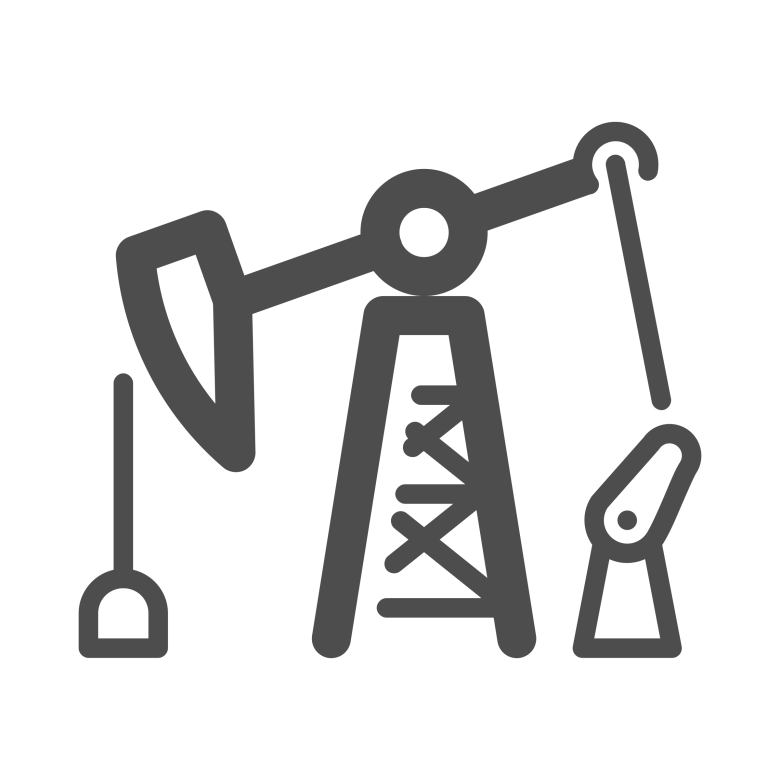 co?
Izabela Kugiel-Abuhasna, Studiologia. Podręcznik polskiego języka naukowego dla cudzoziemców na poziomie B1
Zastosuj nominalizację.
6. interpretować (co?) wyniki badań 

    interpretacja (czego?) wyników badań
co?
Izabela Kugiel-Abuhasna, Studiologia. Podręcznik polskiego języka naukowego dla cudzoziemców na poziomie B1
Zastosuj nominalizację.
7. opisywać (co?) zjawiska atmosferyczne 
    
          opis (czego?) zjawisk atmosferycznych
co?
Izabela Kugiel-Abuhasna, Studiologia. Podręcznik polskiego języka naukowego dla cudzoziemców na poziomie B1
Zastosuj nominalizację.
8. krytykować (co?) media

         krytyka (czego?) mediów
co?
Izabela Kugiel-Abuhasna, Studiologia. Podręcznik polskiego języka naukowego dla cudzoziemców na poziomie B1
Zastosuj nominalizację.
9. organizować (co?) pracę 

      organizacja (czego?) pracy
co?
Izabela Kugiel-Abuhasna, Studiologia. Podręcznik polskiego języka naukowego dla cudzoziemców na poziomie B1
Zastosuj nominalizację.
10. oceniać (co?) egzaminy 

      ocena (czego?) egzaminów
co?
Izabela Kugiel-Abuhasna, Studiologia. Podręcznik polskiego języka naukowego dla cudzoziemców na poziomie B1
Zastosuj nominalizację.
11. obserwować (co?) reakcję studentów  

    obserwacja (czego?) reakcji studentów
co?
Izabela Kugiel-Abuhasna, Studiologia. Podręcznik polskiego języka naukowego dla cudzoziemców na poziomie B1
Zastosuj nominalizację.
12. kontrolować (co?) emocje

        kontrola (czego?) emocji
co?
Izabela Kugiel-Abuhasna, Studiologia. Podręcznik polskiego języka naukowego dla cudzoziemców na poziomie B1
Zastosuj nominalizację.
13. kwalifikować (co?) obiekty 

     kwalifikacja (czego?) obiektów
co?
Izabela Kugiel-Abuhasna, Studiologia. Podręcznik polskiego języka naukowego dla cudzoziemców na poziomie B1
Zastosuj nominalizację.
14. eliminować (co?) ryzyko wystąpienia epidemii

      eliminacja (czego?) ryzyka wystąpienia epidemii
co?
Izabela Kugiel-Abuhasna, Studiologia. Podręcznik polskiego języka naukowego dla cudzoziemców na poziomie B1
Zastosuj nominalizację.
15. dokumentować (co?) przebieg procesu

       dokumentacja przebiegu procesu
co?
Izabela Kugiel-Abuhasna, Studiologia. Podręcznik polskiego języka naukowego dla cudzoziemców na poziomie B1
Zastosuj nominalizację.
16. rozwijać (co?) firmę

       rozwój firmy 
(ja) Rozwijam firmę. / Firma rozwija się.
co?
się pasywne
Izabela Kugiel-Abuhasna, Studiologia. Podręcznik polskiego języka naukowego dla cudzoziemców na poziomie B1
III. CZASOWNIK + DOPEŁNIACZ
Izabela Kugiel-Abuhasna, Studiologia. Podręcznik polskiego języka naukowego dla cudzoziemców na poziomie B1
Zastosuj nominalizację.
16. brakować (czego?) opadów deszczu

         brak (czego?) opadów deszczu
co?
Izabela Kugiel-Abuhasna, Studiologia. Podręcznik polskiego języka naukowego dla cudzoziemców na poziomie B1
Zastosuj nominalizację.
17. potrzebować (czego?) wody

      potrzeba (czego?) wody
co?
Izabela Kugiel-Abuhasna, Studiologia. Podręcznik polskiego języka naukowego dla cudzoziemców na poziomie B1
III. MIANOWNIK + CZASOWNIK
Izabela Kugiel-Abuhasna, Studiologia. Podręcznik polskiego języka naukowego dla cudzoziemców na poziomie B1
Zastosuj nominalizację.
18. (co?) Negocjacje przebiegają szybko.

                         przebieg (czego?) negocjacji
               szybki przebieg (czego?) negocjacji
co?
Izabela Kugiel-Abuhasna, Studiologia. Podręcznik polskiego języka naukowego dla cudzoziemców na poziomie B1
Zastosuj nominalizację.
19. (co?) Alkohol wpływa na (co?) czas reakcji kierowcy.

    
wpływ (czego?) alkoholu na (co?) czas reakcji kierowcy
co?
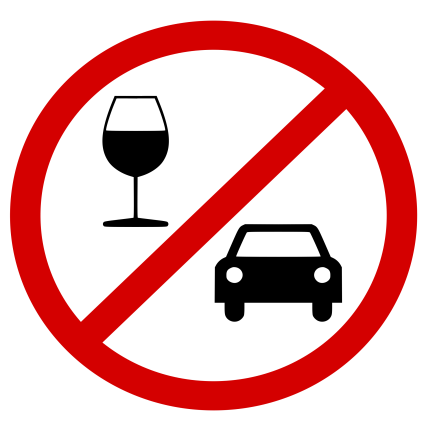 Izabela Kugiel-Abuhasna, Studiologia. Podręcznik polskiego języka naukowego dla cudzoziemców na poziomie B1
Zastosuj nominalizację.
20. Coś wynika z 	(czego?) 	badań 
					analizy  
					obserwacji

             wynik (czego?) badań, analizy, obserwacji
co?
Izabela Kugiel-Abuhasna, Studiologia. Podręcznik polskiego języka naukowego dla cudzoziemców na poziomie B1
źródło clipartów
www.openclipart.org (domena publiczna)
WIĘCEJ PREZENTACJI 
NA www.studiologia.edu.pl
Izabela Kugiel-Abuhasna, Studiologia. Podręcznik polskiego języka naukowego dla cudzoziemców na poziomie B1